Learning outcome: I am learning to write a poem
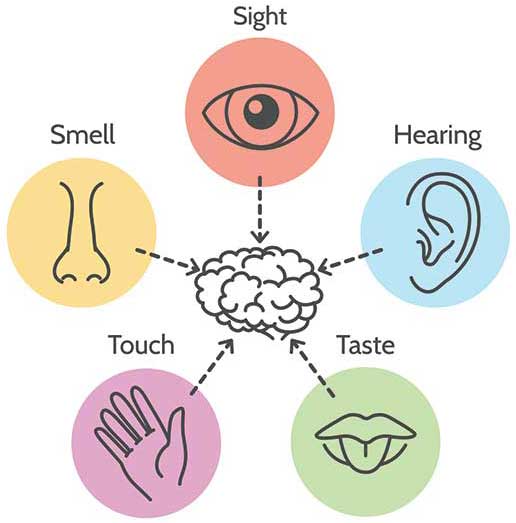 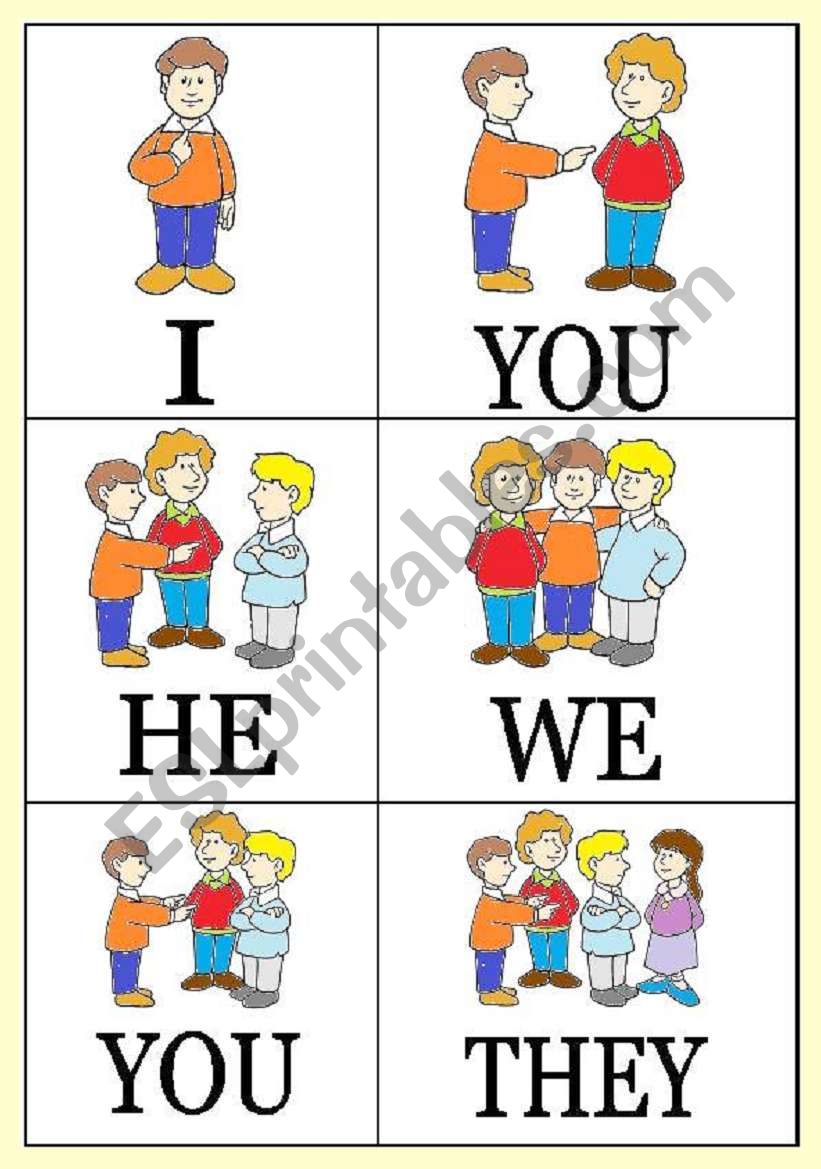 In our poem we are going to include: 

Personal pronoun ‘I’
Exciting adjectives 
Our knowledge of our senses 
Our imagination to picture ourselves in a different setting.
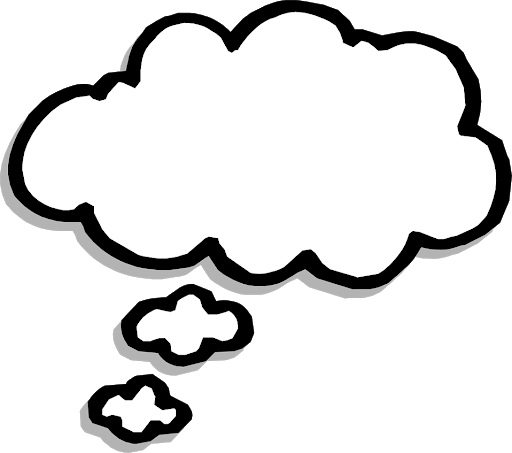 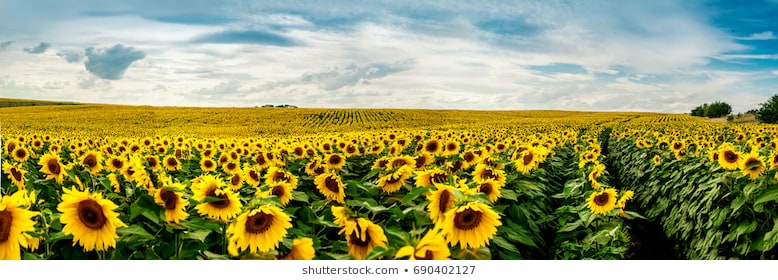 Poem: A type of writing put together to express a feeling or create a picture using imagination.
We are going to write a senses poem using our imagination.
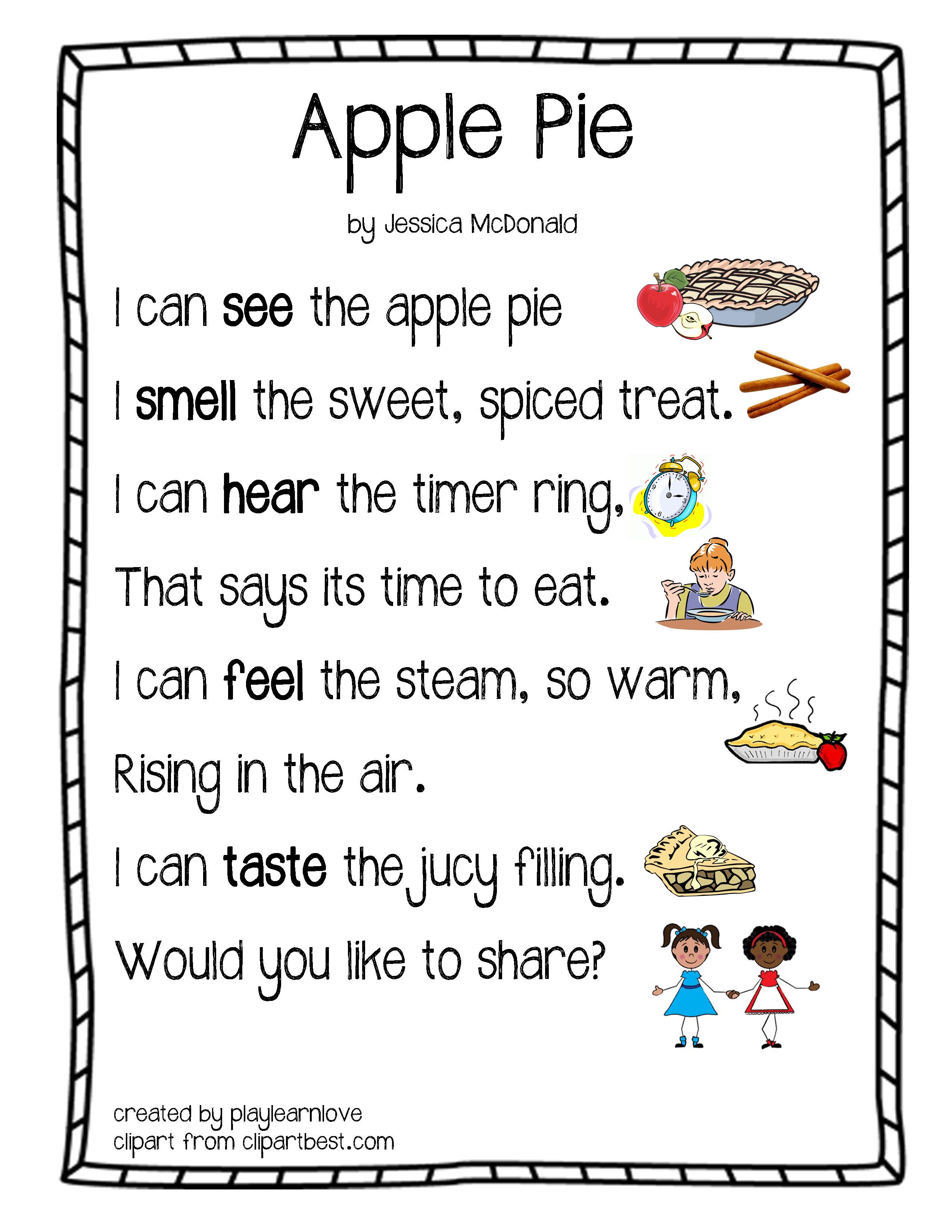 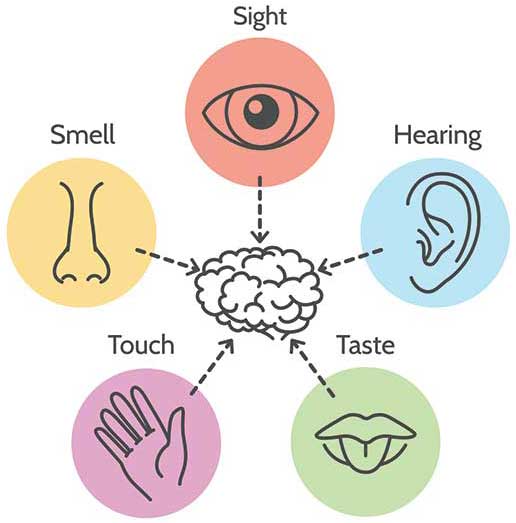 Here is an example of a senses poem all about an apple pie!
Close your eyes and imagine that you are in a huge outdoor field full of tall and bright sunflowers, just like the one in the picture below.
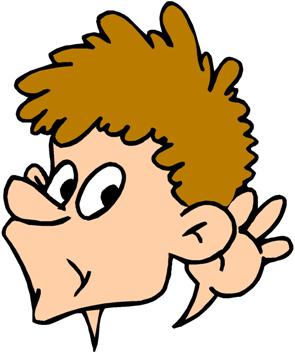 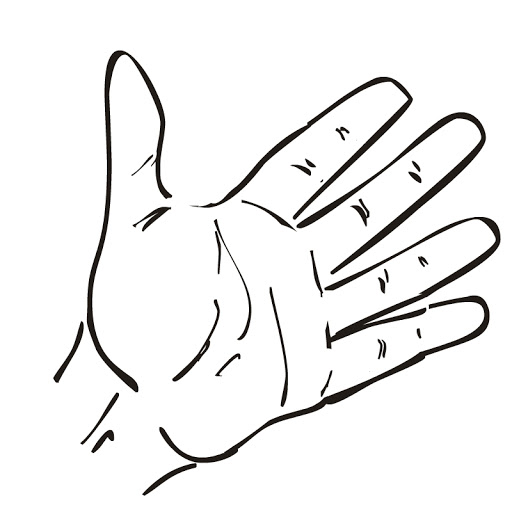 What might you feel?
What might you hear?
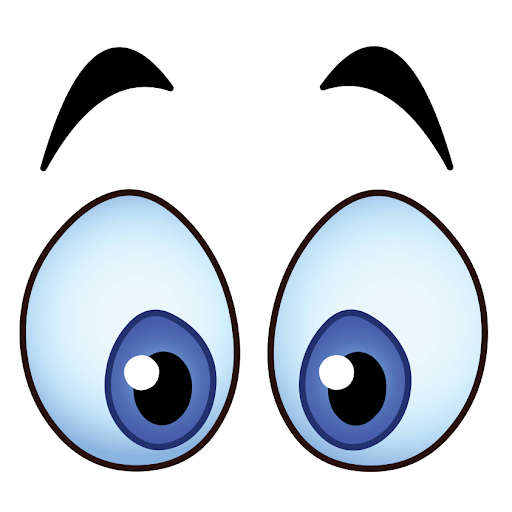 What might you see?
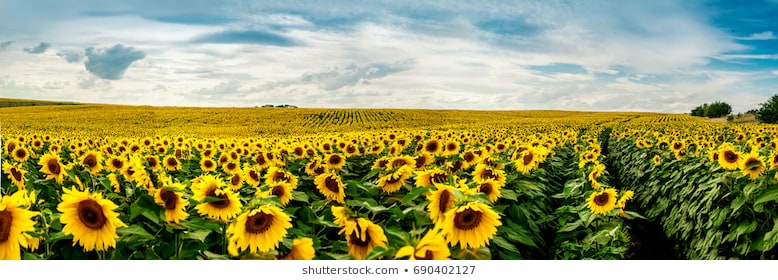 Make a note of 1 or more thing for each of the questions above, this will help you when you write your poem.
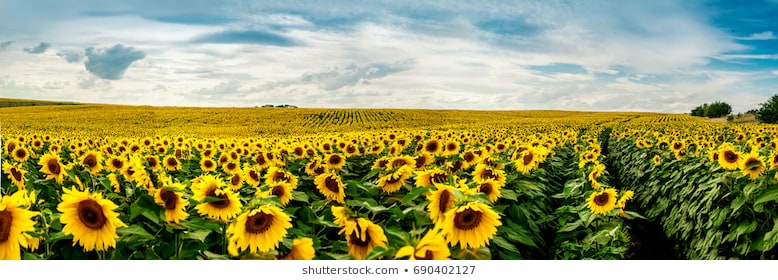 Here is an example of how you might structure your poem.
I can see… 

I can hear… 

I can feel…
Can you spot the adjectives I have used in my poem? 

I can see beautiful yellow petals. 

I can hear giant glorious flowers rustling.

I can feel the large smooth leaves.
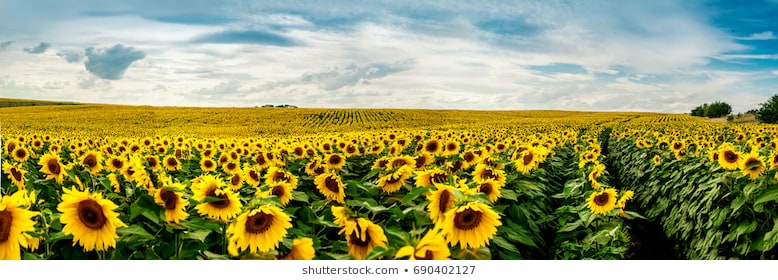 One way to make your poem even better is to extend your sentence: have a look at how I have done this here:
I can see beautiful yellow petals stretching far into the distance. 

I can hear giant glorious flowers rustling in the breeze.

I can feel the large smooth leaves as I walk past each sunflower.